МУЗИЧКА КУЛТУРА7. РАЗРЕД
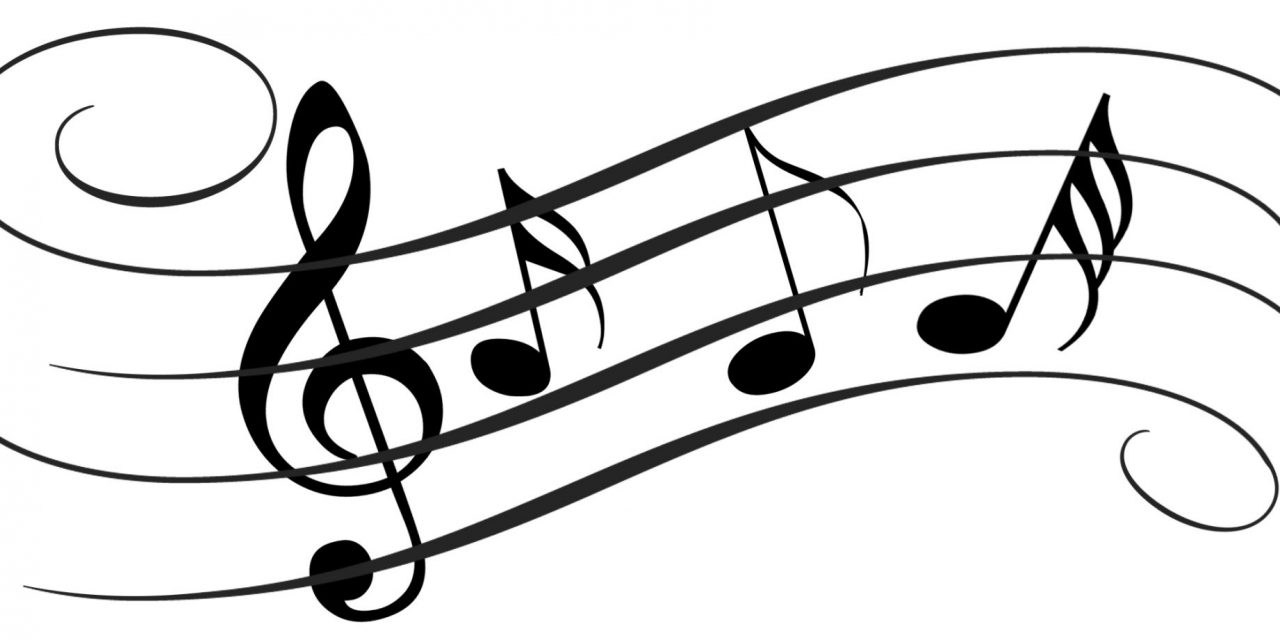 F-dur љествица
F-dur љествица
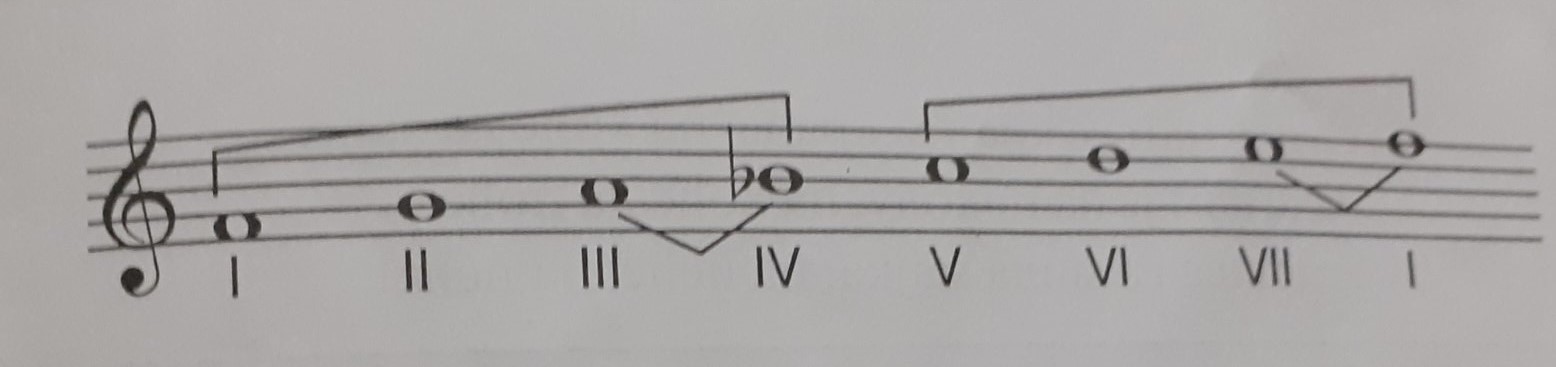 Задаци за самосталан рад:

Научите пјевати пјесму „Меда Мишко“.
Каденца
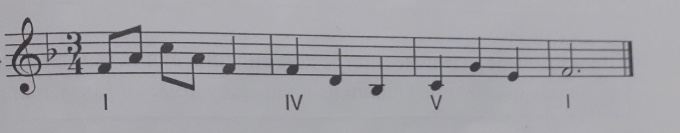